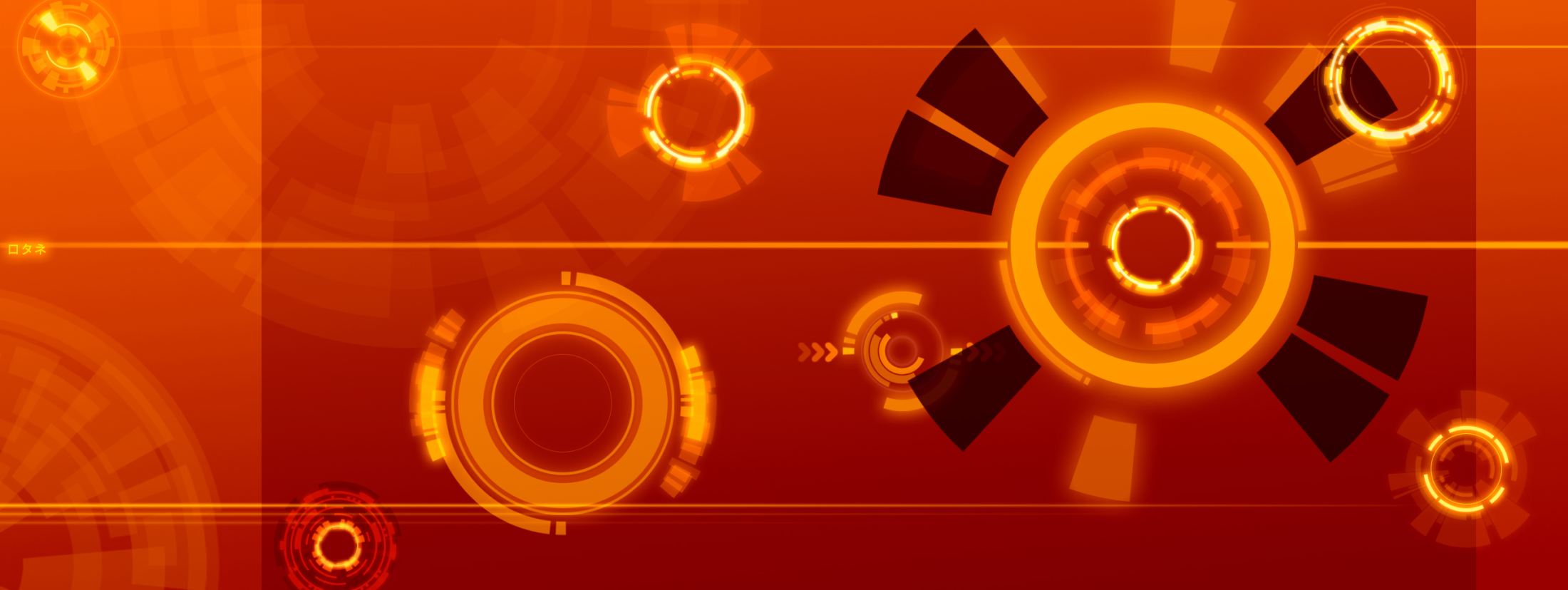 Informatyka 
Zakres rozszerzony
ZAPORY SIECIOWE - FIREWALL
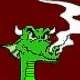 Zebrał i opracował : Maciej Belcarz
FIREWALL – ZAPORA OGNIOWA

Urządzenie lub program który chroni sieć lub komputer przed nieautoryzowanym dostępem.
Polityka kontroli dostępu  ACL (Access Control List) do zasobów komputera lub sieci.
TCP port 80 :   zezwolenie na dostęp
TCP port 445 : zabroniony dostęp
Access Control List
TCP port 80
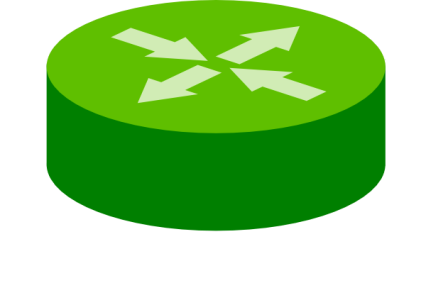 Sieć niechroniona
Sieć chroniona
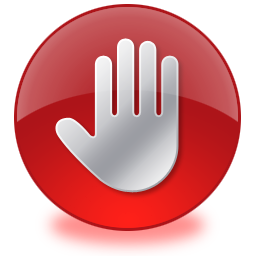 TCP port 445
Firewalle umozliwiają definiowanie list kontroli dostępu oraz zapewnienie tylko 
tego ruchu sieciowego spełniającego okreslone kryteria zawarte w listach.
DZIAŁANIE ZAPÓR OGNIOWYCH
KLASYFIKACJA  FIRWALLI
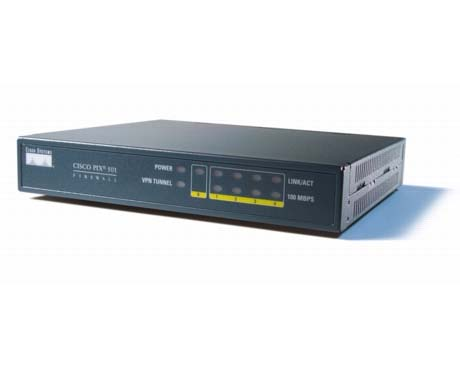 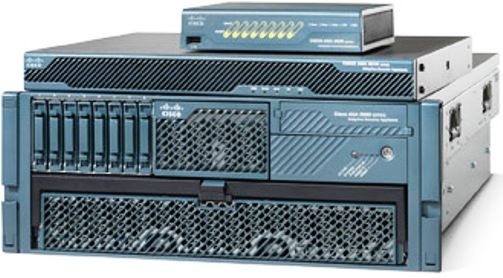 Firewalle sprzętowe firmy CISCO